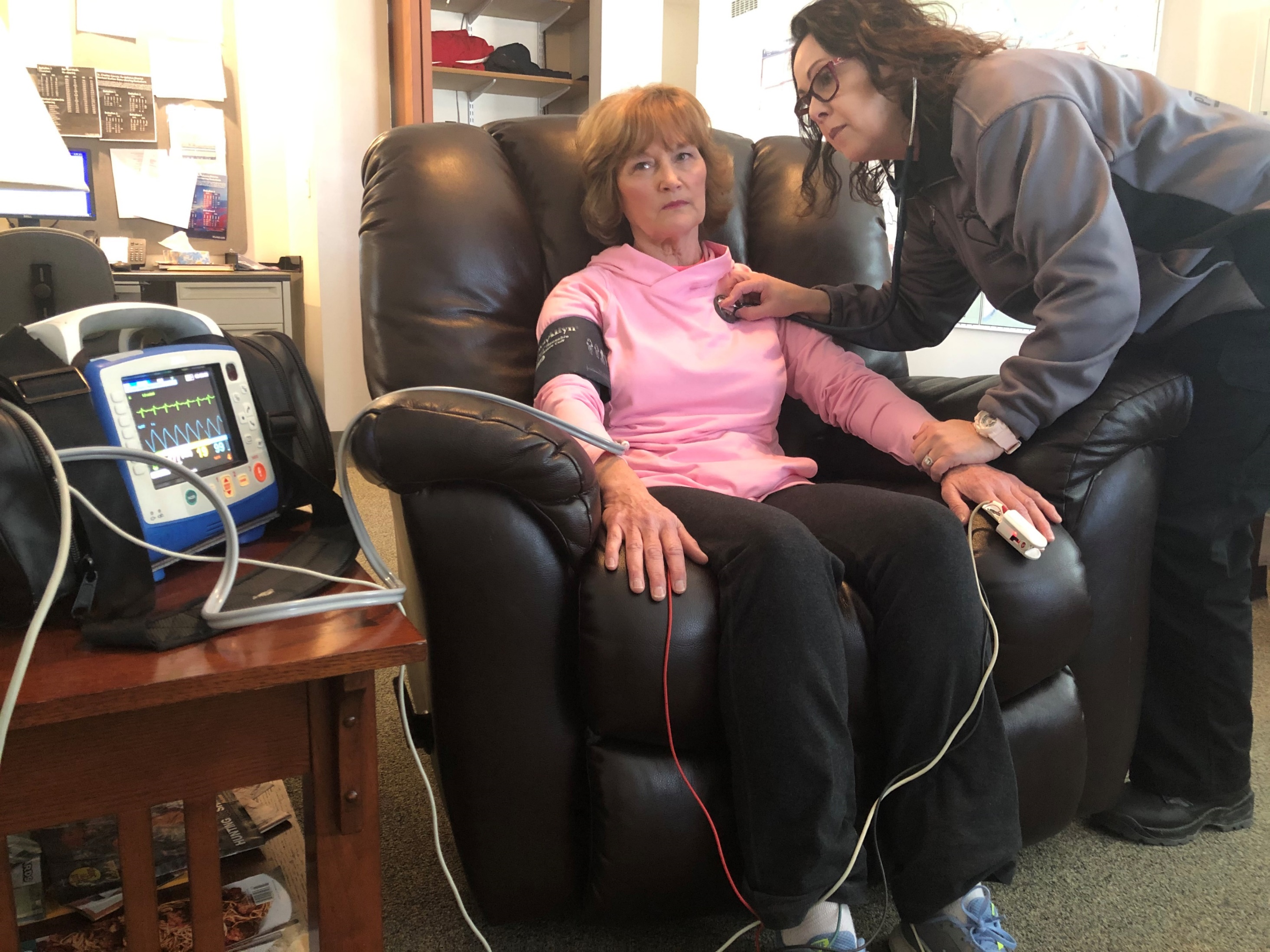 St. Charles County Ambulance District
Mobile Integrated Health
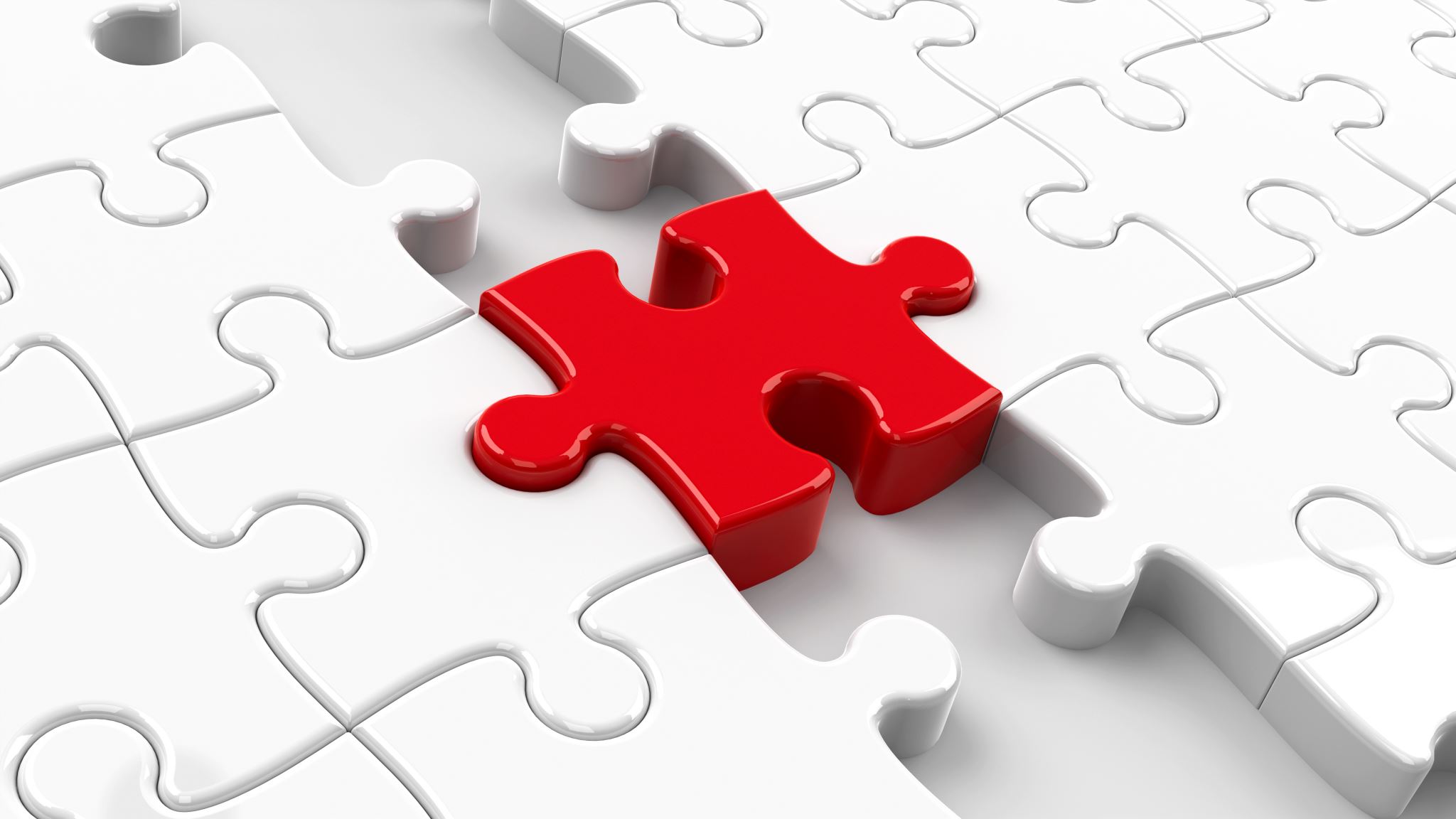 Community Paramedics
Solving EMS problems in non-traditional ways
Collaboration with stakeholders & community partners is key
Fill in gaps utilizing a community needs assessment
FALL DATA
What does MIH do for your patient?
[Speaker Notes: MIH works closely with DHSS. 
Connect patients to resources for food shelters, home pharmacy delivery, navigate health through PCP
Physical environment assessment tool (peat)
Social or financial resources access to?
Gap- services in home? PT, OT, RN, Aid
Health insurance? Veteran?]
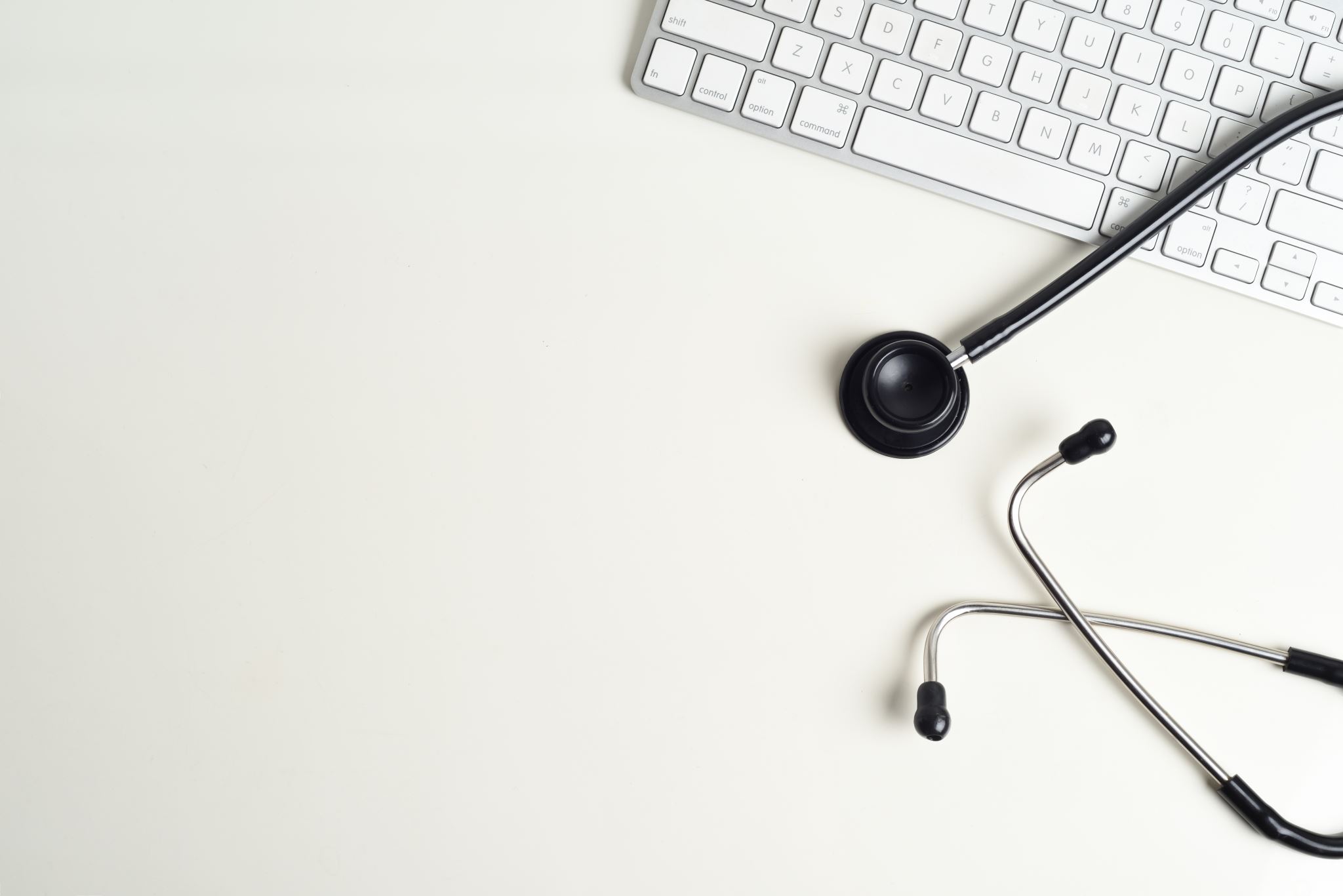 Safety Plan
Is the patient safe in their home?
 Engage PCP.
Collaborate with DHSS
Is there a capable and available caregiver in the home?
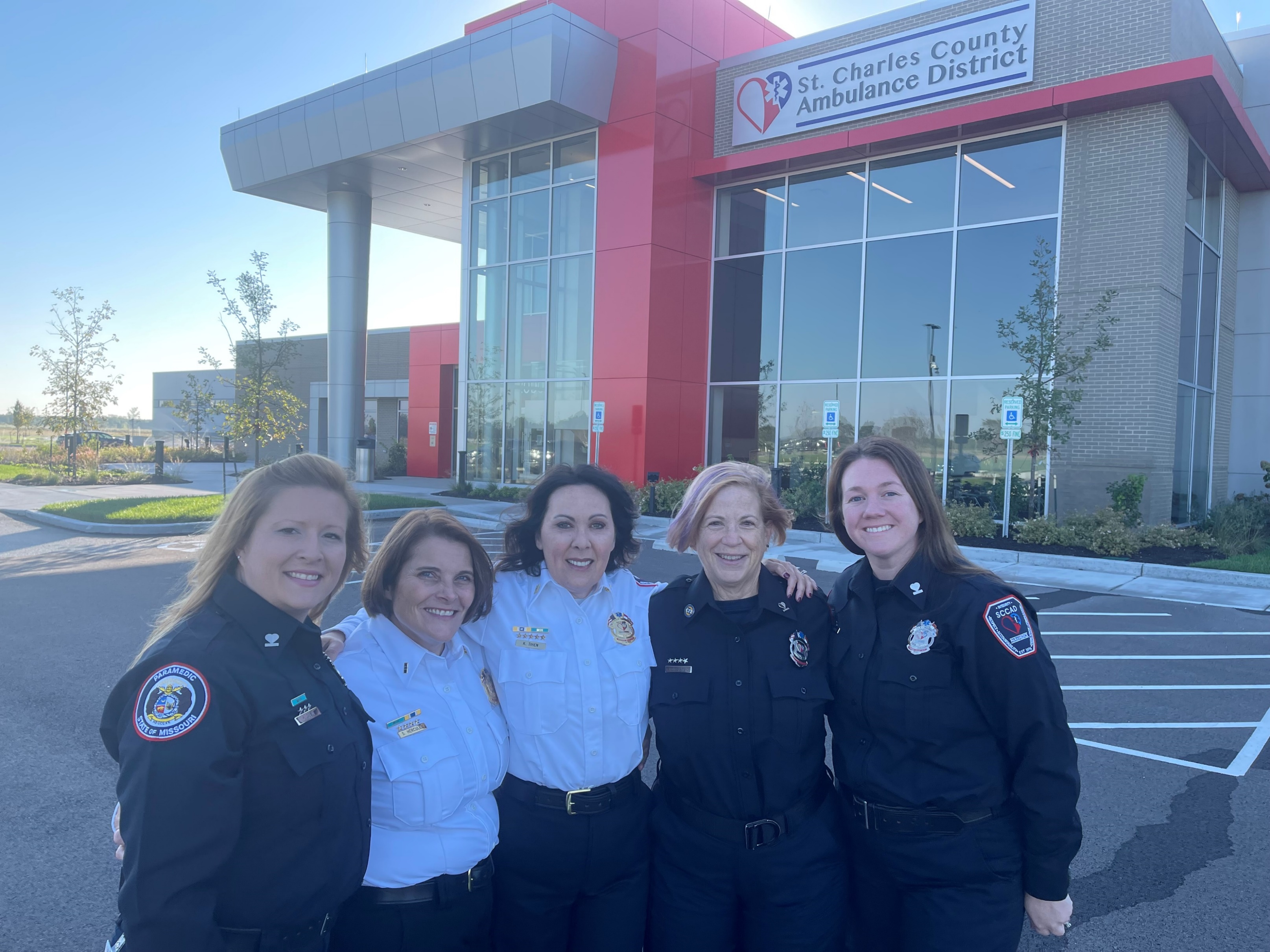 QUESTIONS